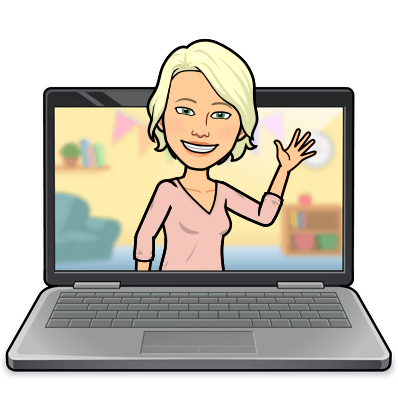 TOYSRepeat and say.
Cilji:
Besedno / nebesedno pokažejo razumevanje slišanih besedil (pesmi, dialogi, …)
znajo pravilno izgovarjati na novo usvojene besede, poimenovati in pokazati igrače (scooter, bike, ball, guitar, doll, car)
odgovarjajo z YES or NO
poslušajo opis igrače
po zgledu opišejo in narišejo svojo najljubšo igračo
LISTEN AND REPEAT. (Poslušaj in ponovi.)
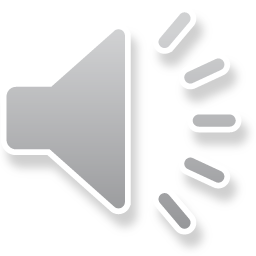 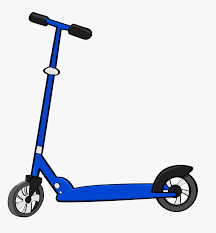 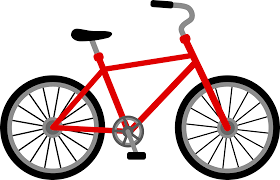 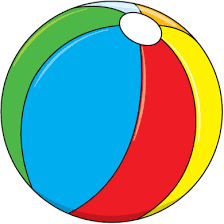 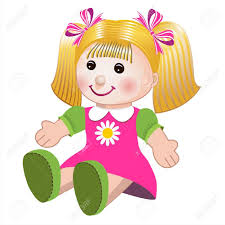 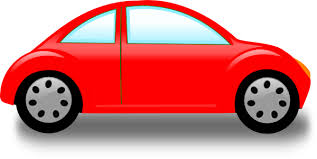 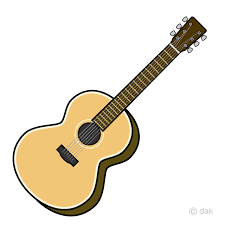 LISTEN AND POINT. (Poslušaj in pokaži.)
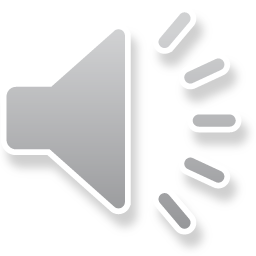 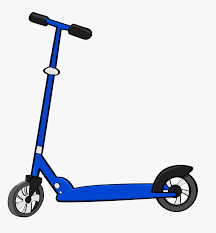 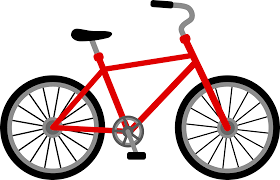 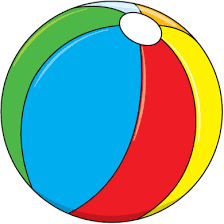 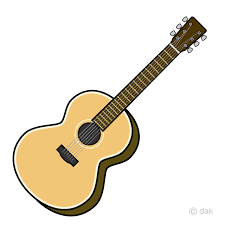 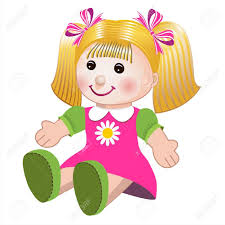 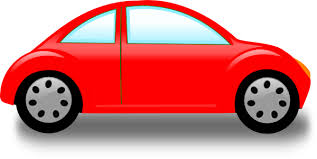 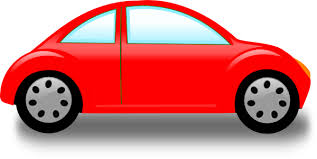 LISTEN, REPEAT AND ANSWER YES OR NO .Poslušaj, ponovi in odgovori z DA ali NE.
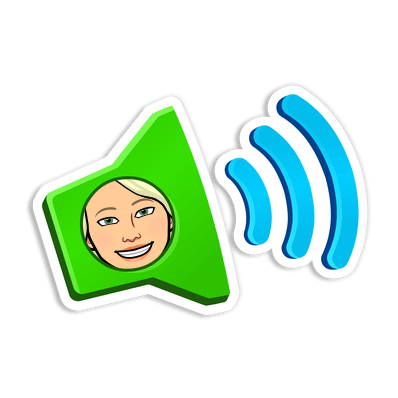 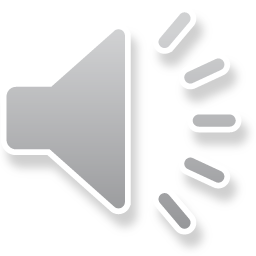 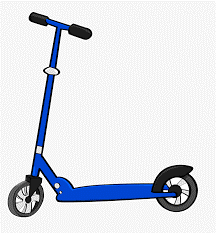 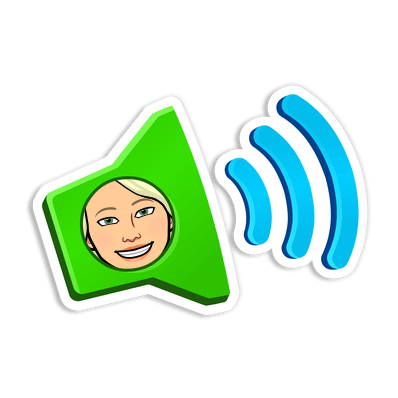 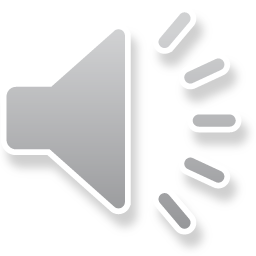 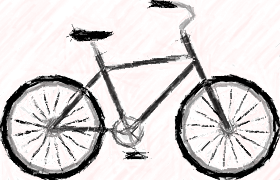 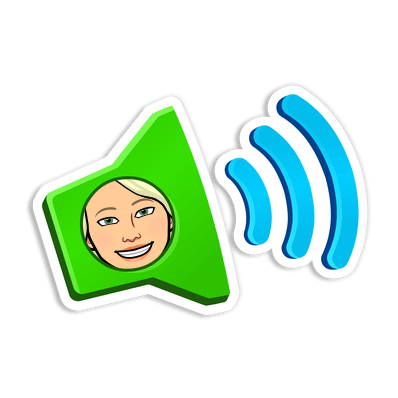 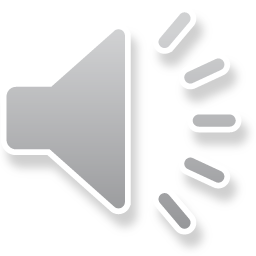 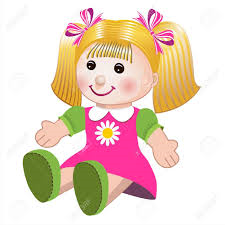 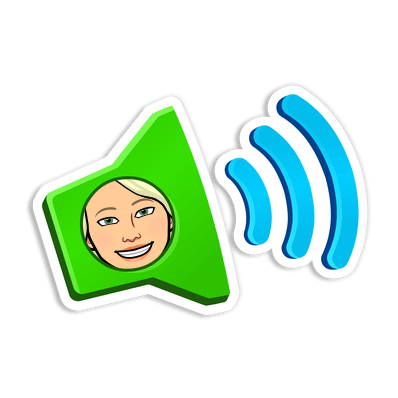 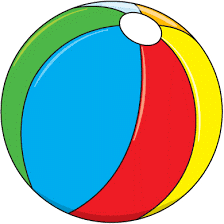 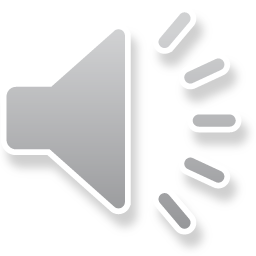 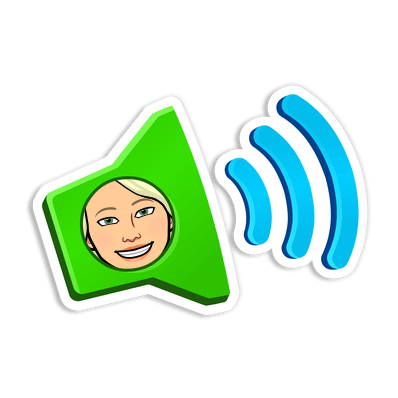 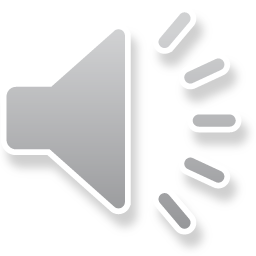 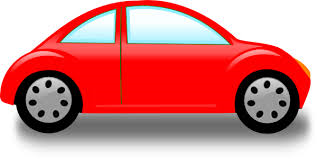 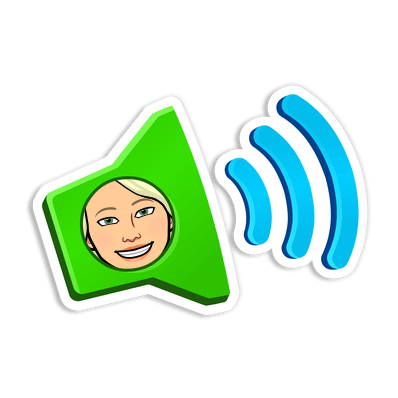 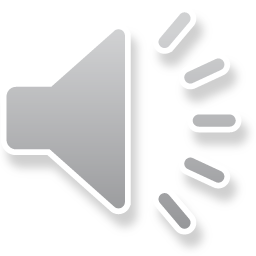 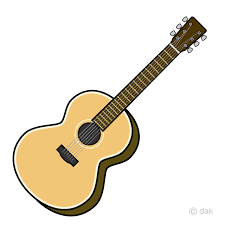 MY FAVOURITE TOY (OPIS NAJLJUBŠE IGRAČE)
MY FAVOURITE TOY  IS A TEDDY BEAR. IT'S PINK AND WHITE AND A BIT RED AND BLACK. IT‘S OLD. IT‘S VERY SOFT. I LOVE TO PLAY WITH IT.
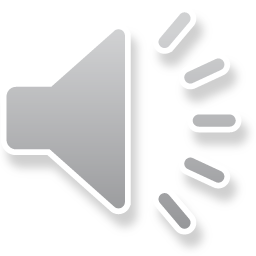 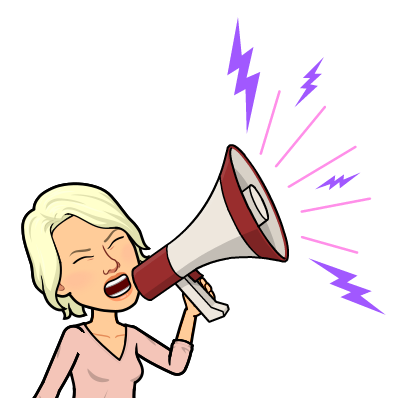 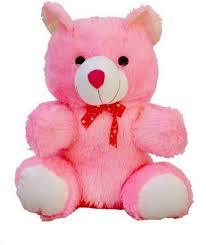 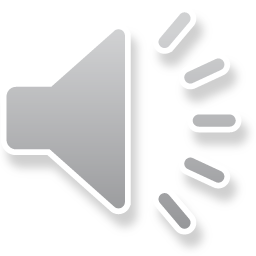 ANOTHER EXAMPLE. ( ŠE EN PRIMER)
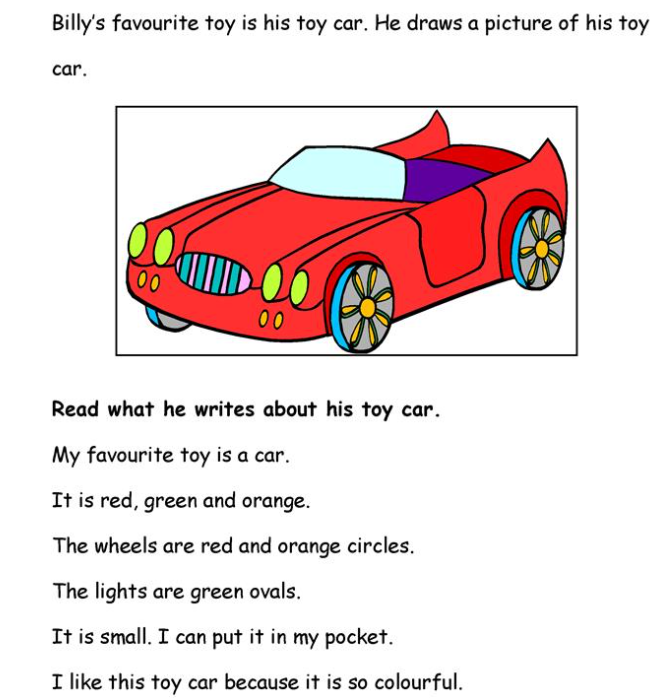 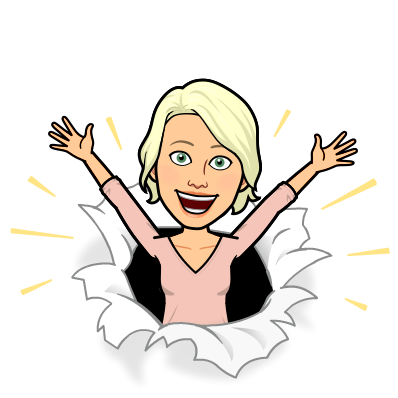 OGLEJ SI VIDEO, KAKO OTROCI PREDSTAVLJAJO SVOJO NAJLJUBŠO IGRAČO. PREIZKUSI SE V TEM TUDI TI. 
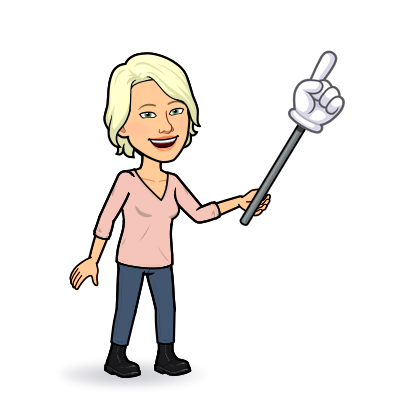